Preposition of Place
https://www.youtube.com/watch?v=XKu3NE7Omkw
On
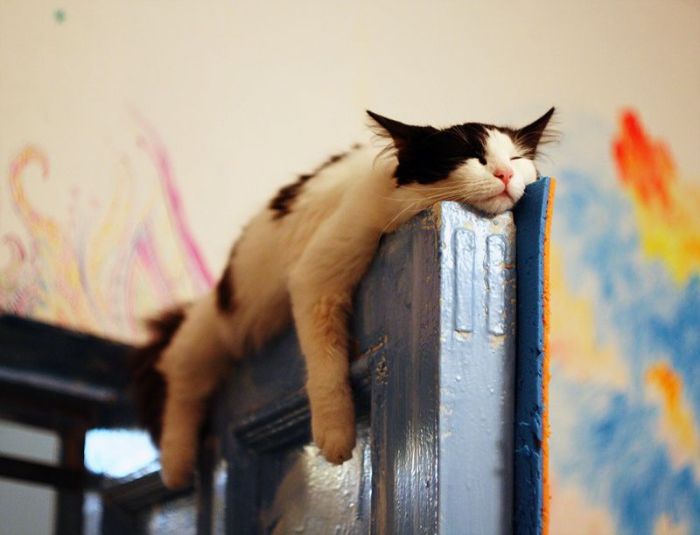 Over / Above
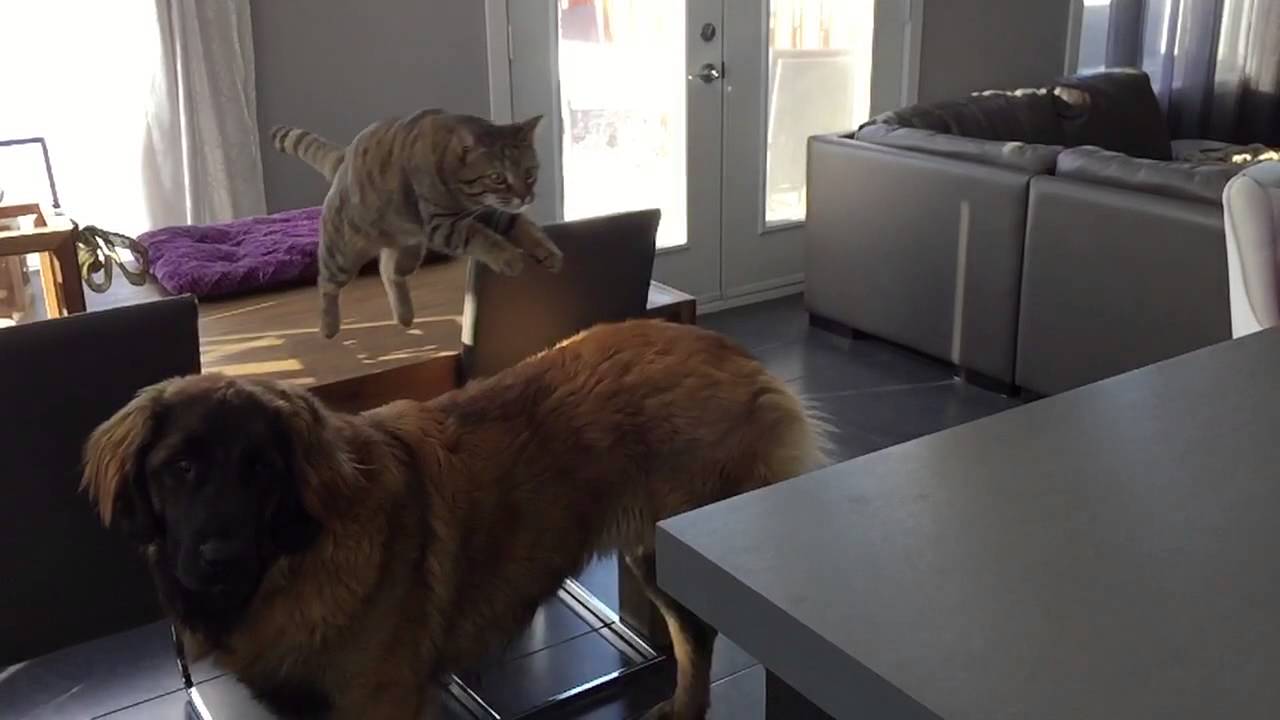 Under
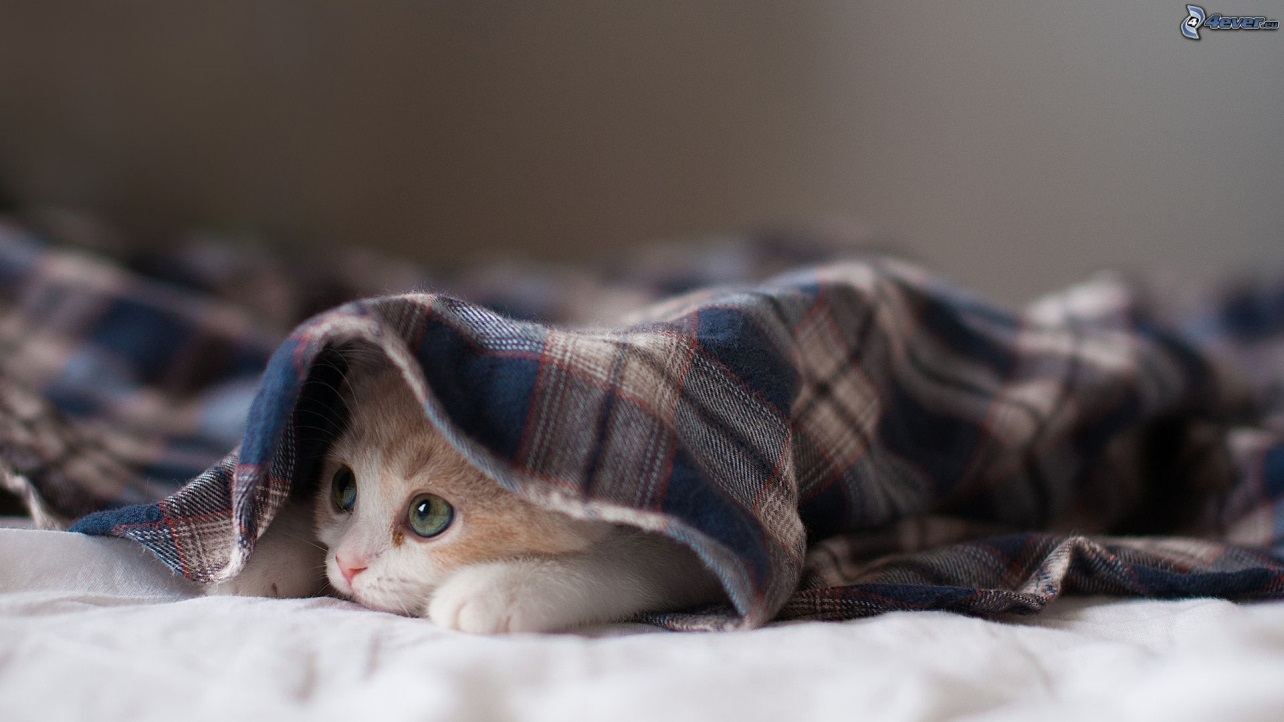 Below
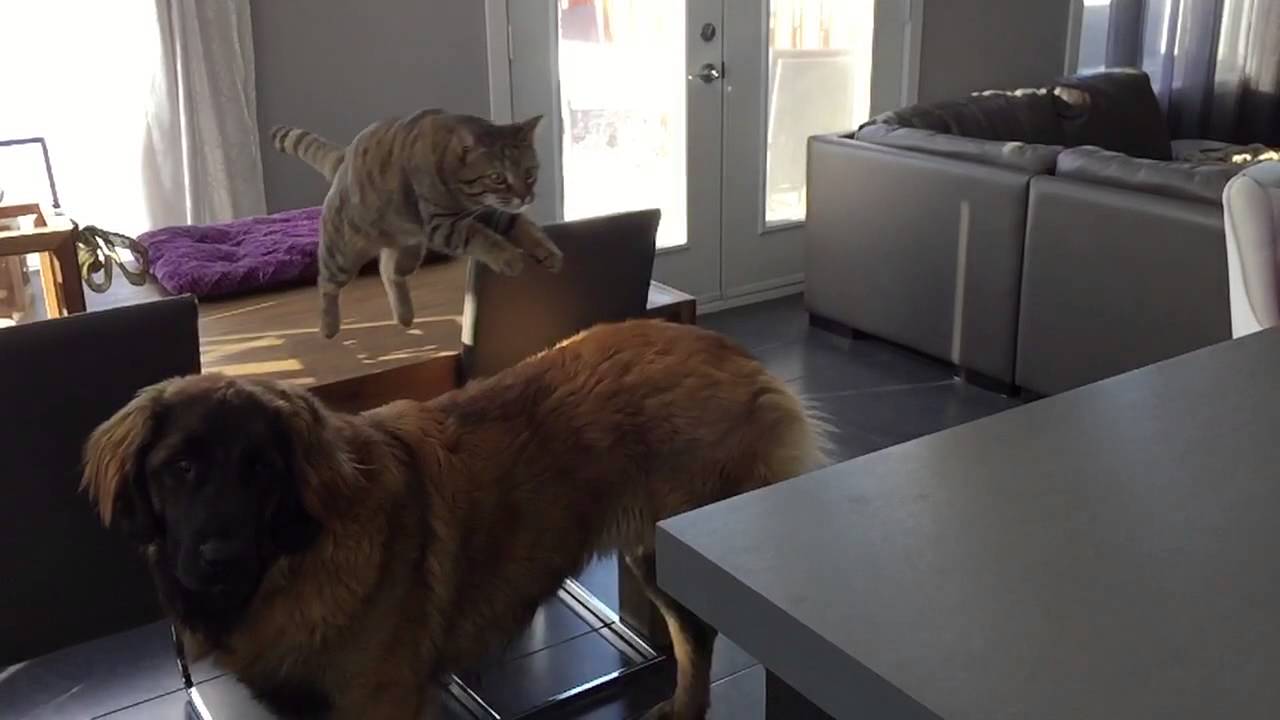 In
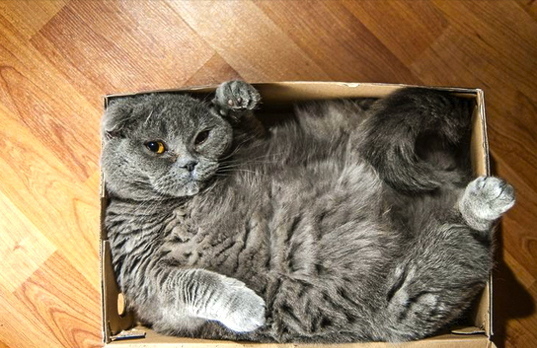 Behind / In front / between
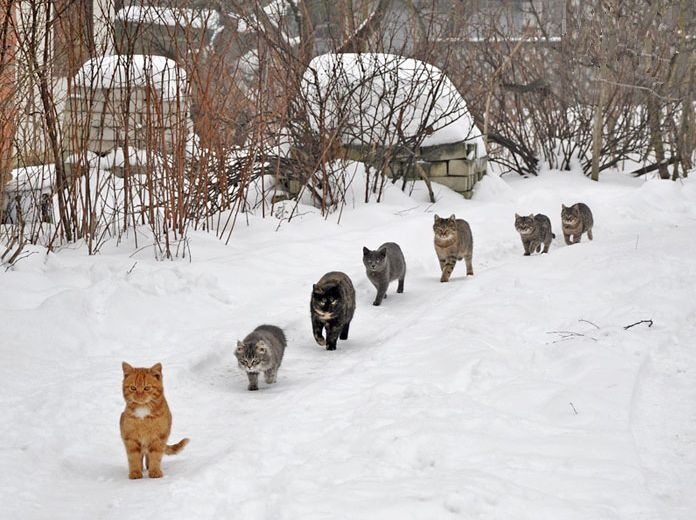 Through
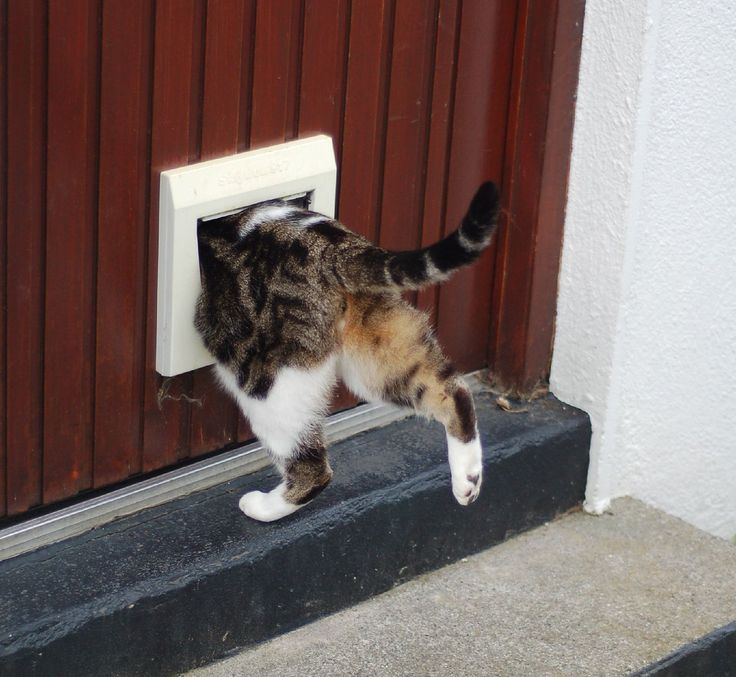 Beside / Next to
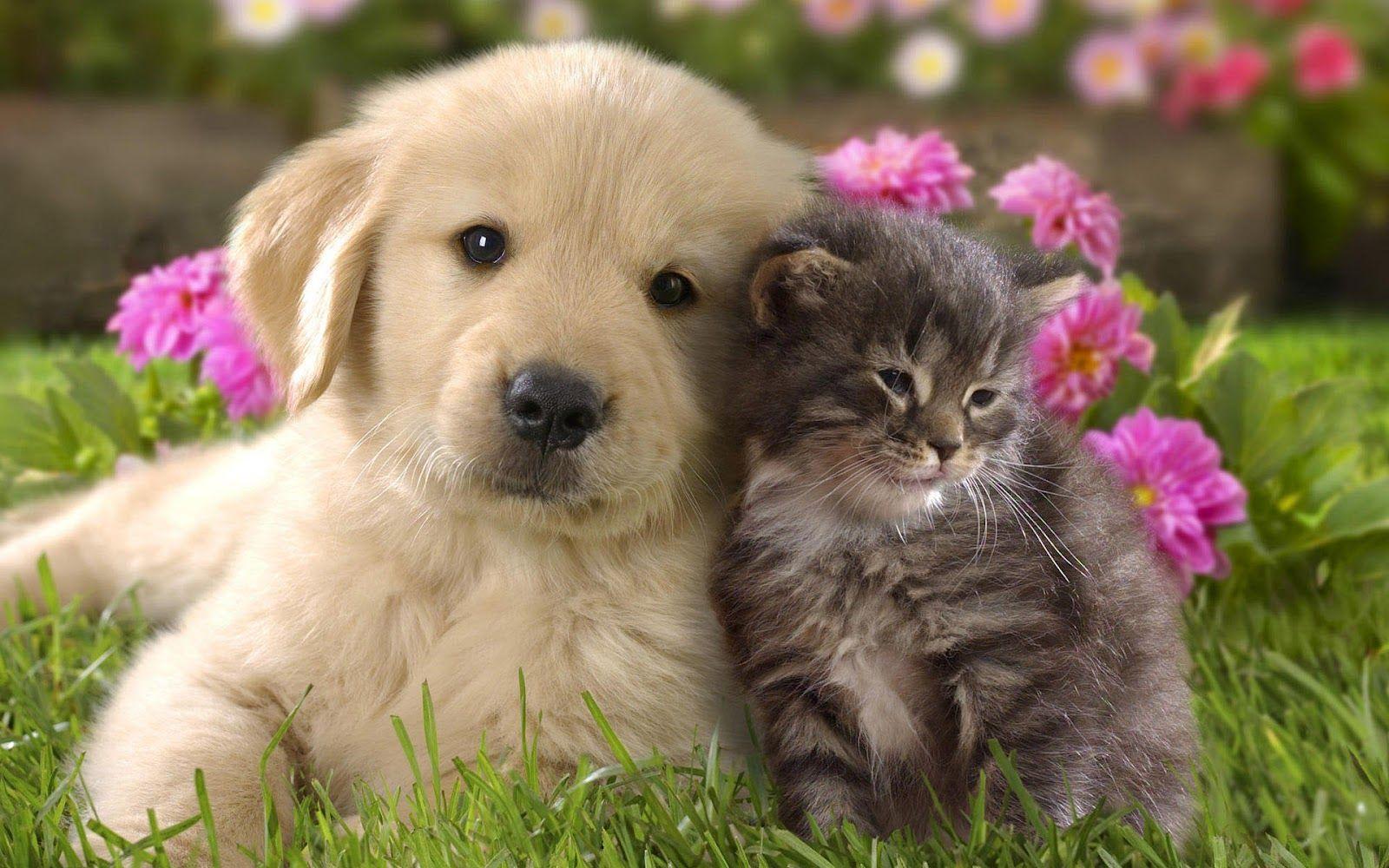 Around
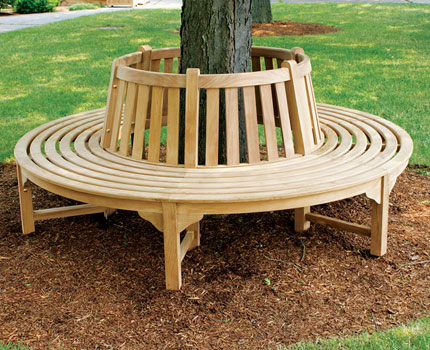 Near
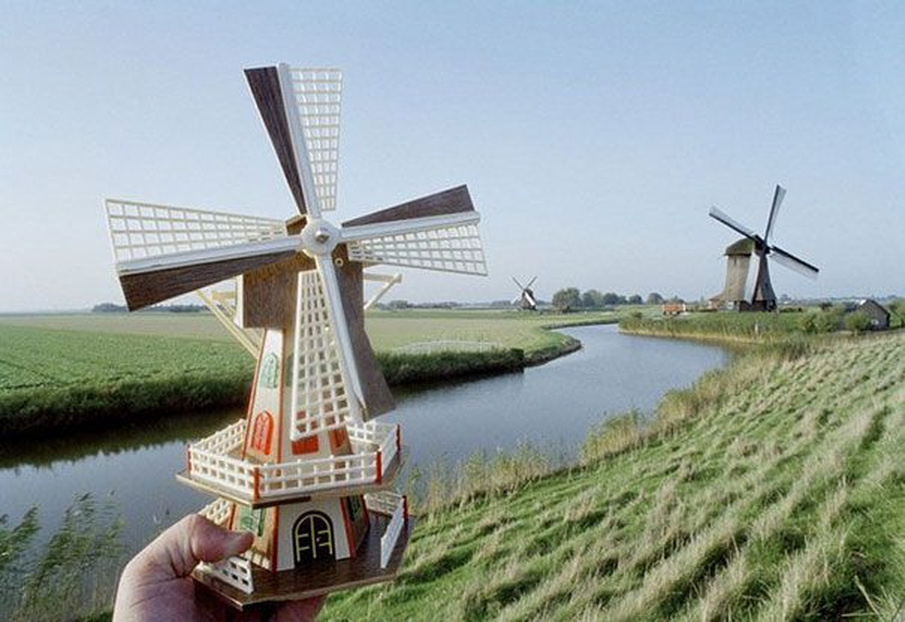 Far
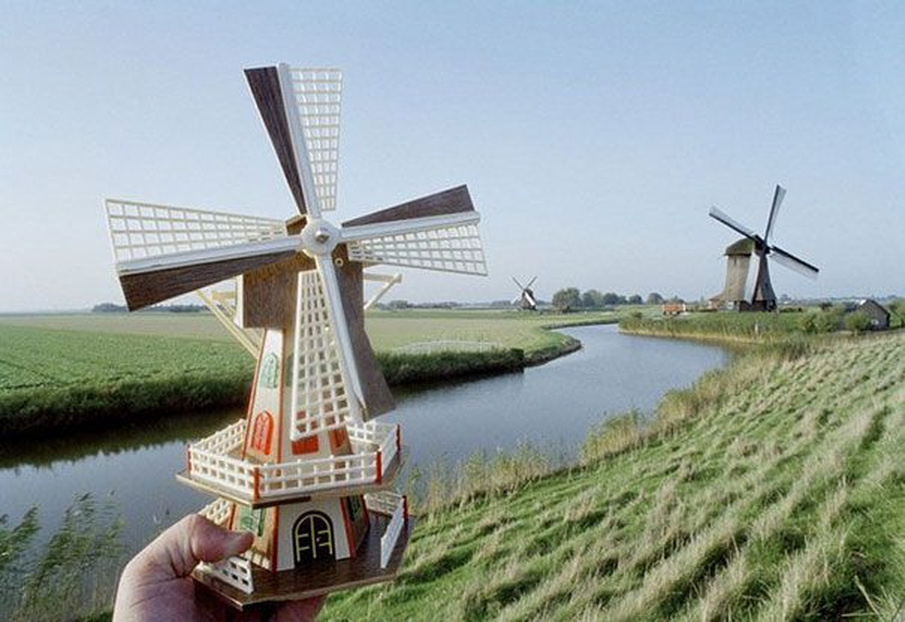 Among
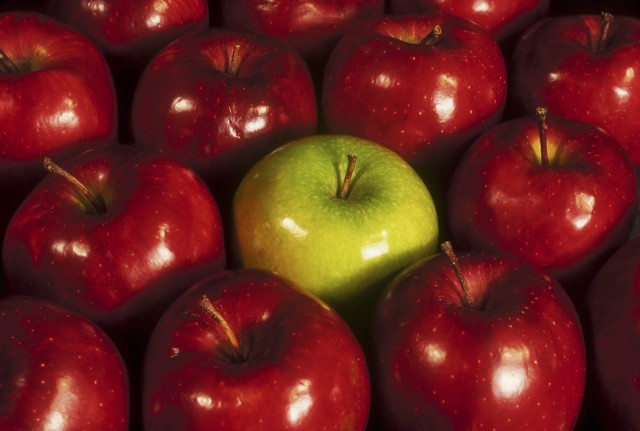 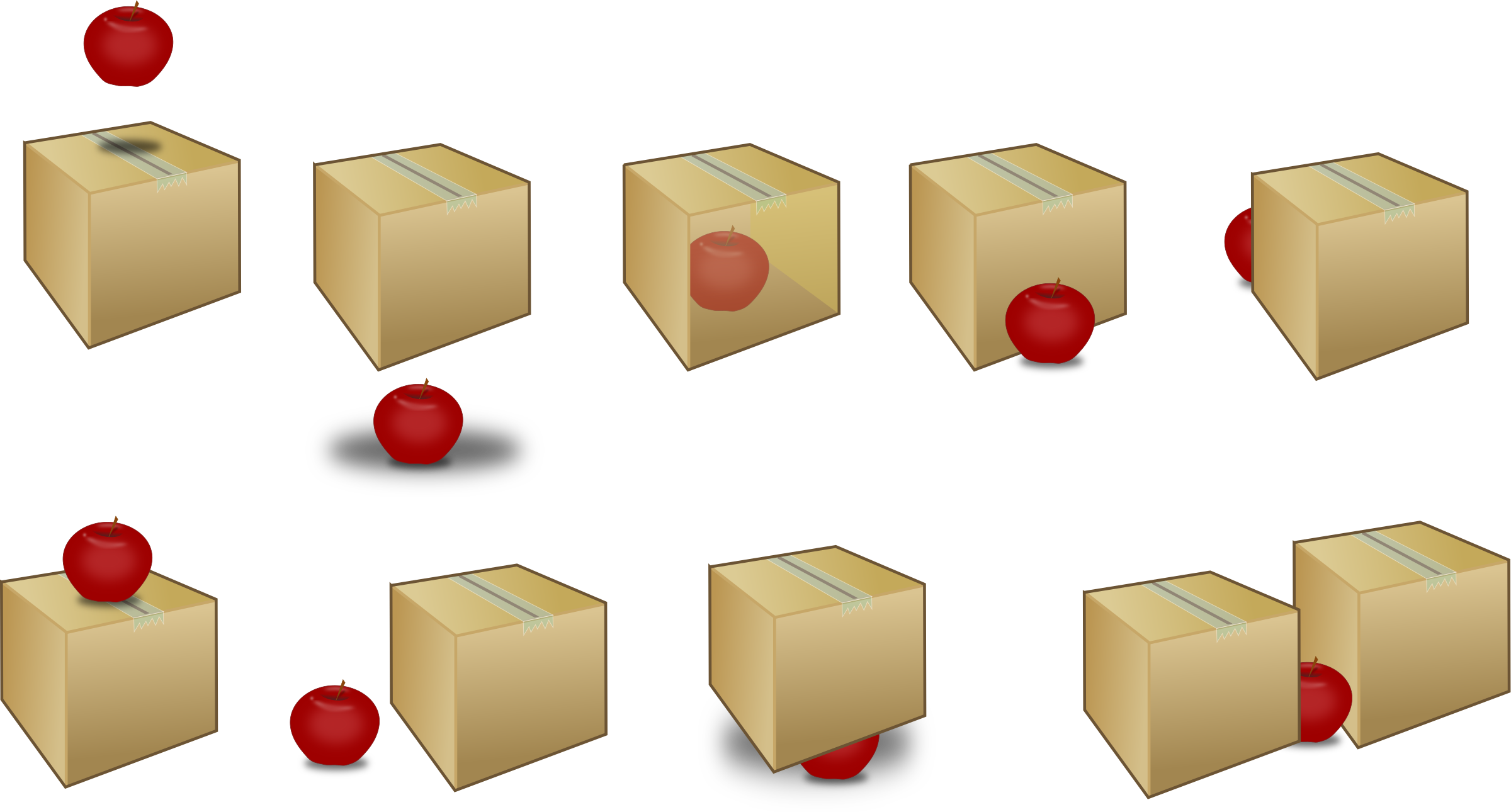 Behind
Below
Over / above
in
In front of
between
under
Beside (next to)
on
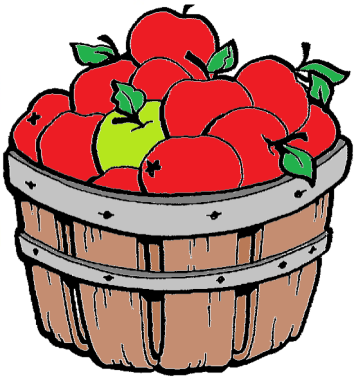 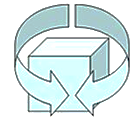 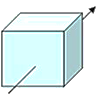 around
Through
Among
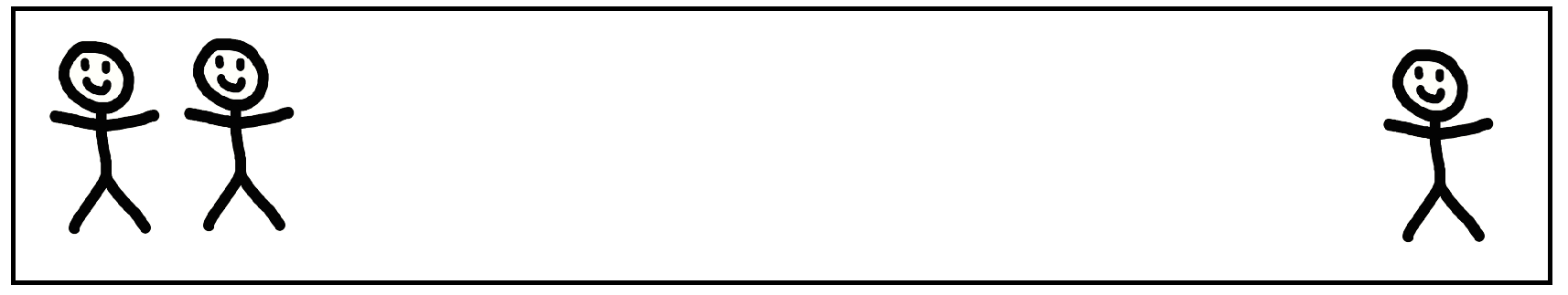 near
far
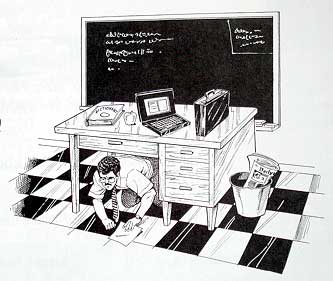 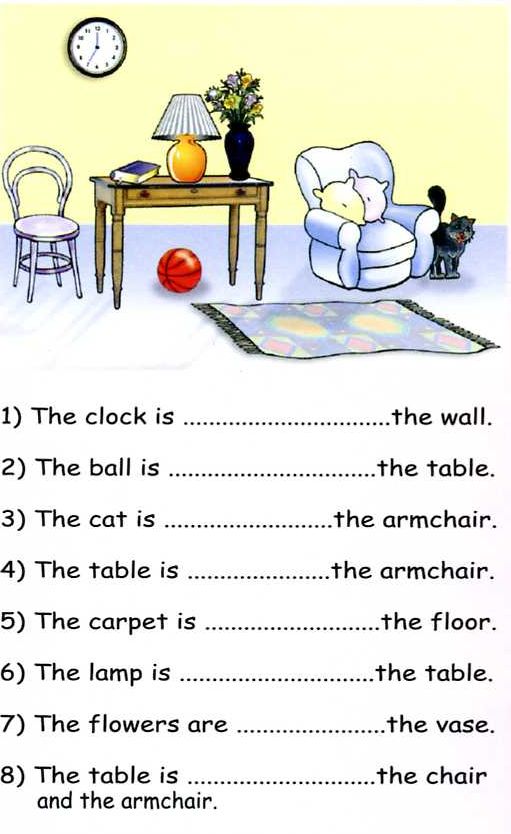 The clock is on the wall. 
The ball is under the table. 
The cat is beside the armchair. 
The table is near the armchair.
The carpet is on the floor. 
The lamp is on the table. 
The flowers are in the vase. 
The table is between the chair and the armchair.
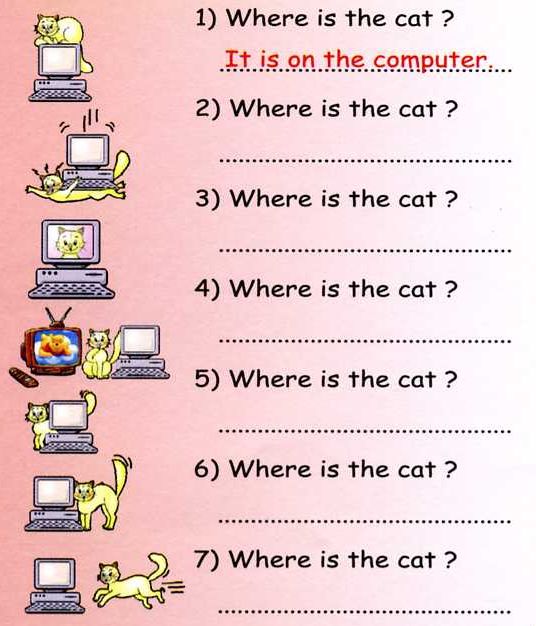 It is under the computer
It is in the computer
It is between the computer and tv.
It is behind the computer
It is beside the computer
It is going towards the computer
Lesson 10 – Find the Items
Game
How to Play
The teacher will make a sentence, “Where is the _______.”

When you find it, make a sentence, “It’s ______________”  

The fastest to say the sentence is the winner (touching doesn’t count)
Practice
All students
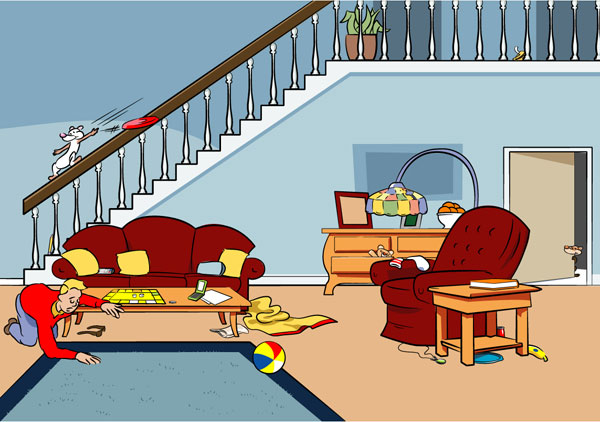 Let’s Play
Pass out the Sheets and a marker to keep score.
Player 1: 			Player 2:
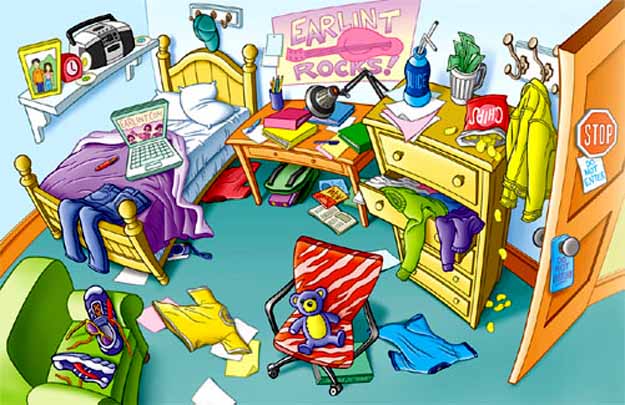 Tournament
The winners 
(two or three at a time)
Come to the front.  
Race to touch the item
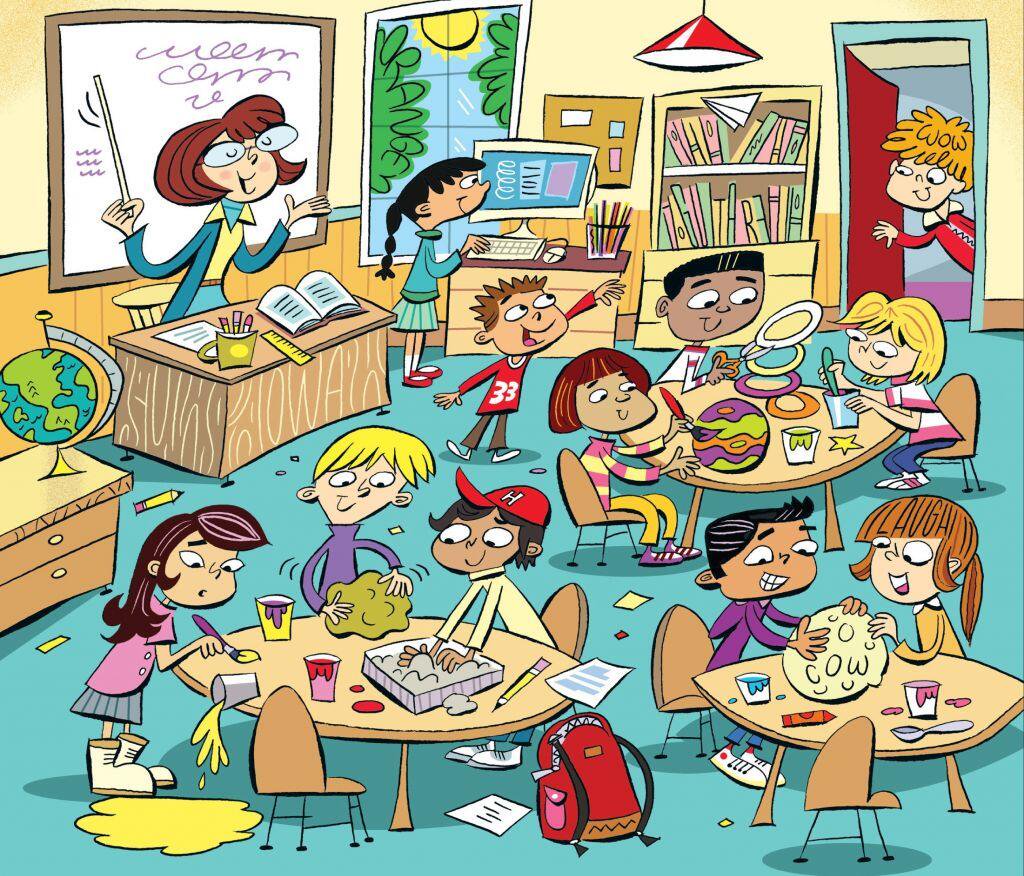 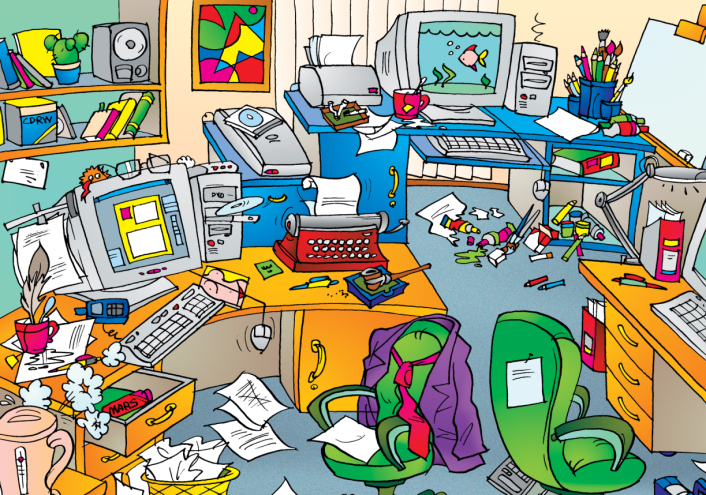 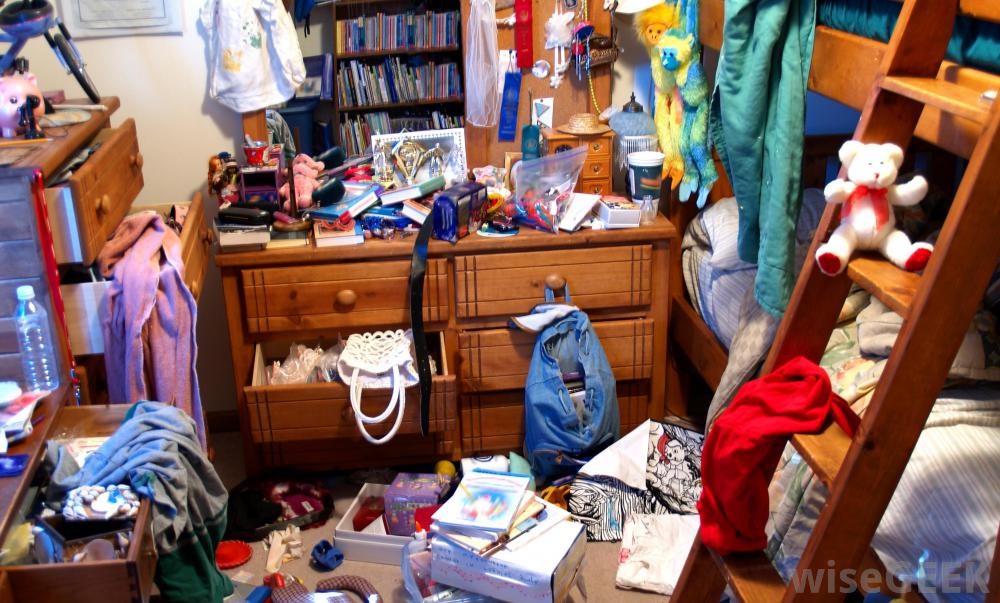 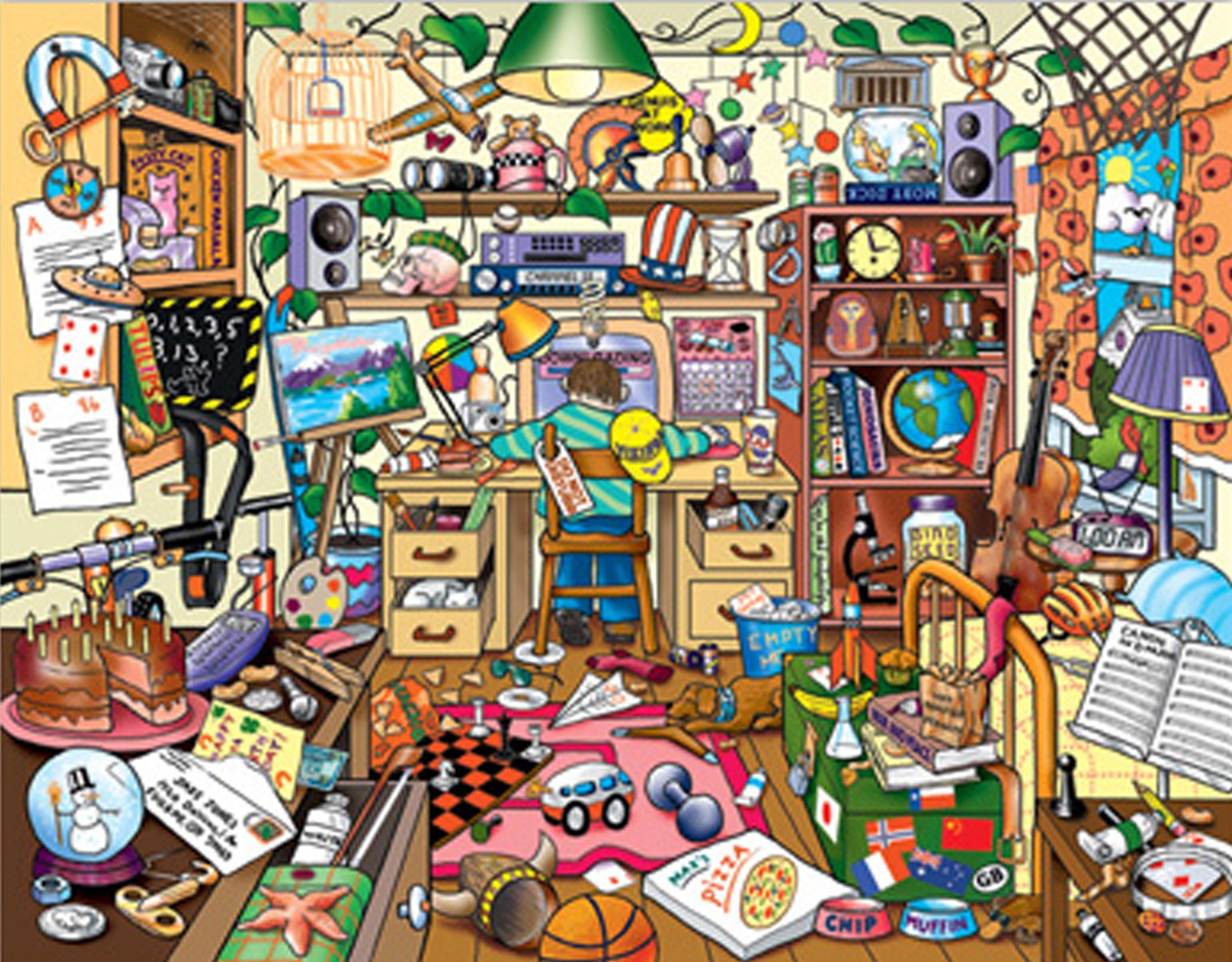 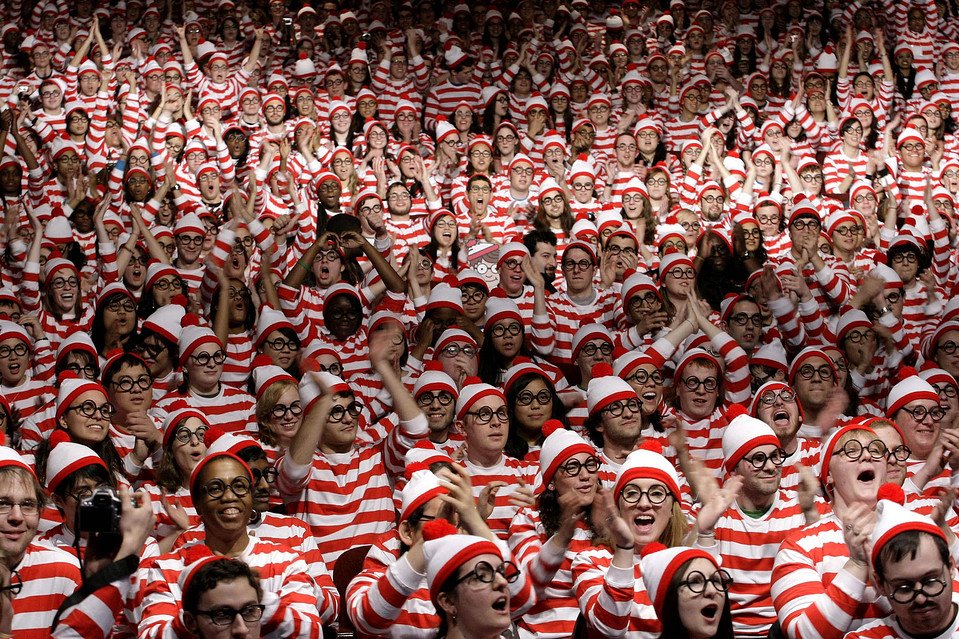 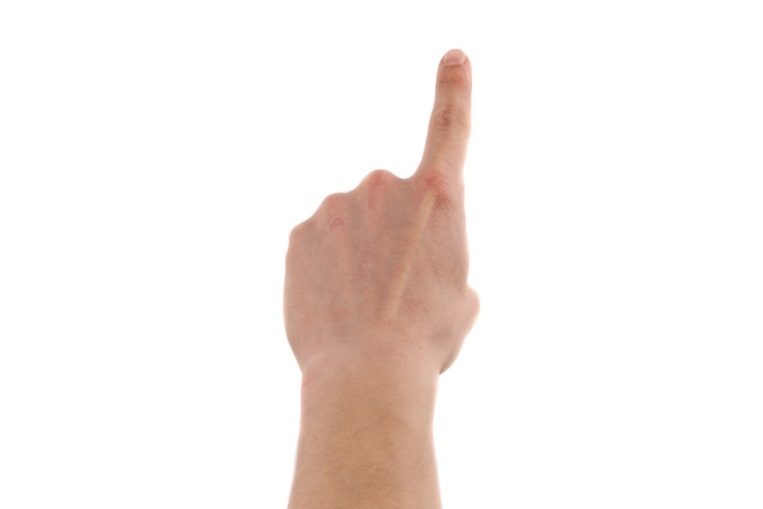 Where’s Waldo (Wally)
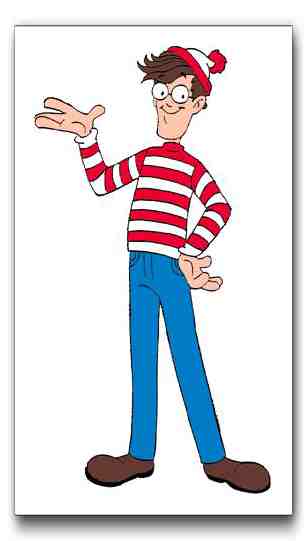 If you find Waldo, raise your hand.  

You must describe (over, under, etc.) where he is. 

No pointing.
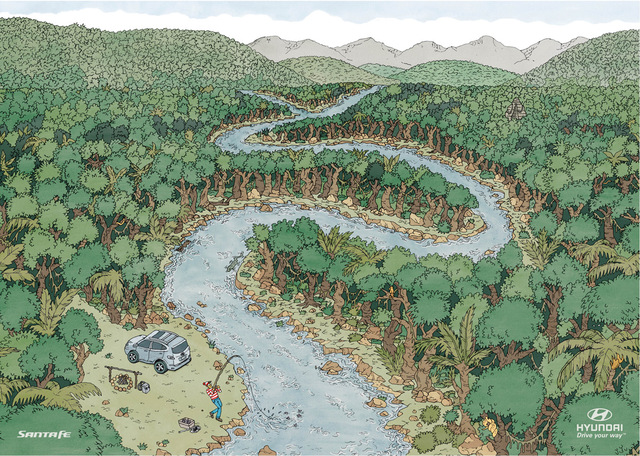 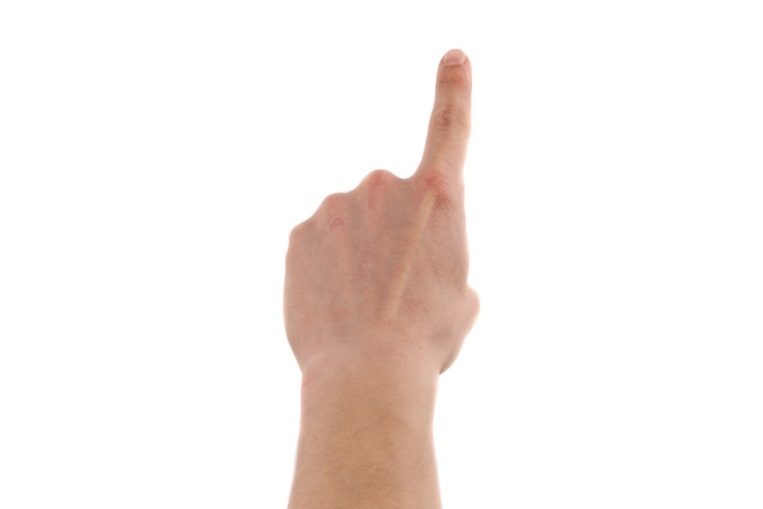 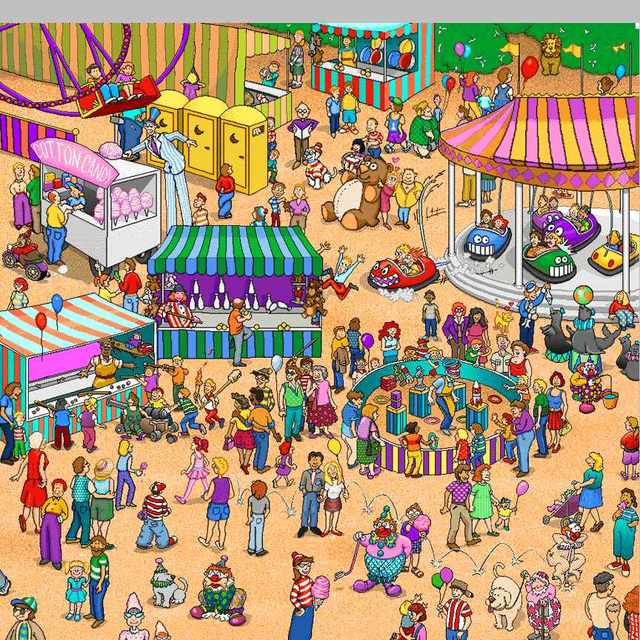 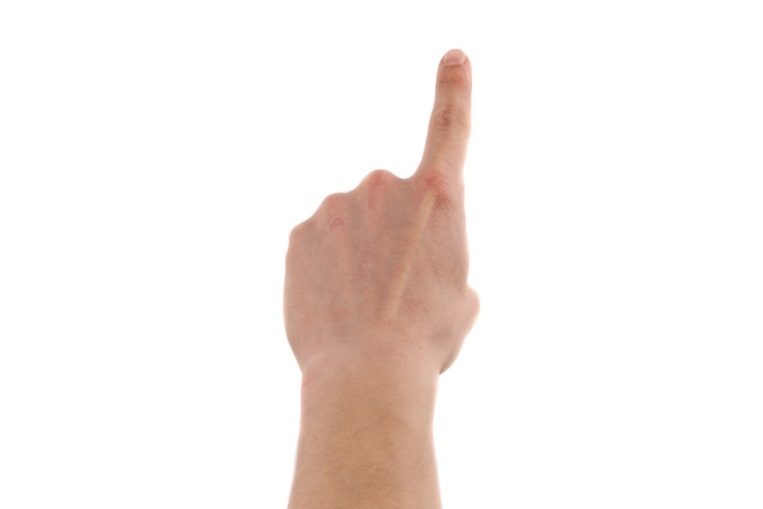 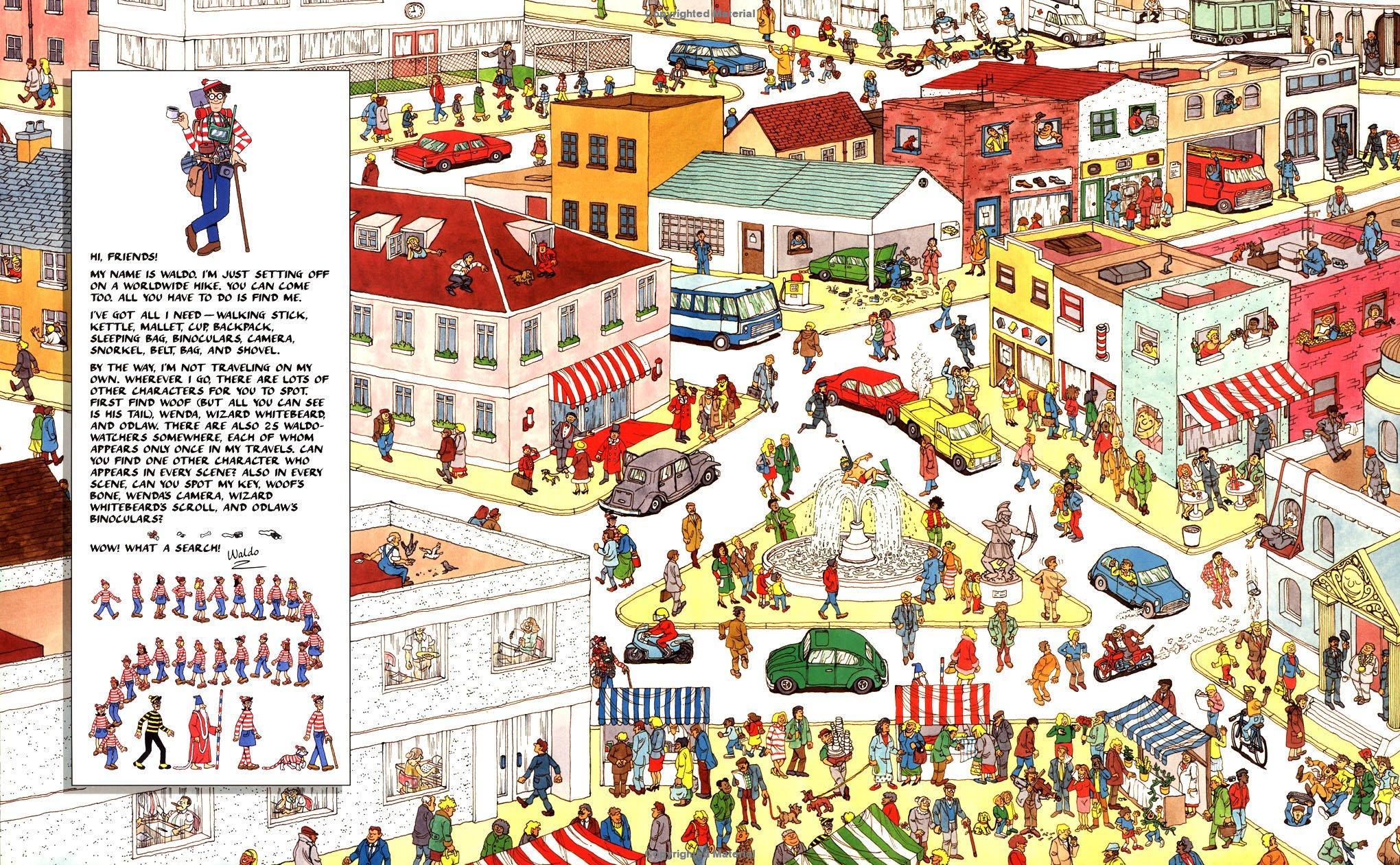 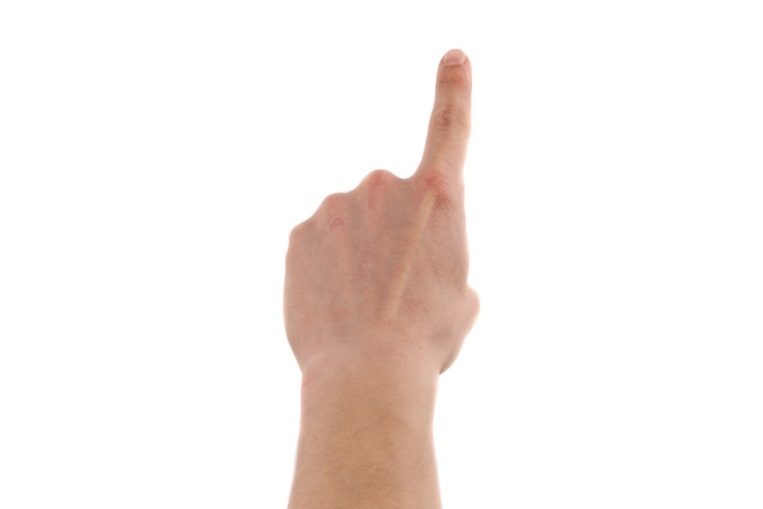 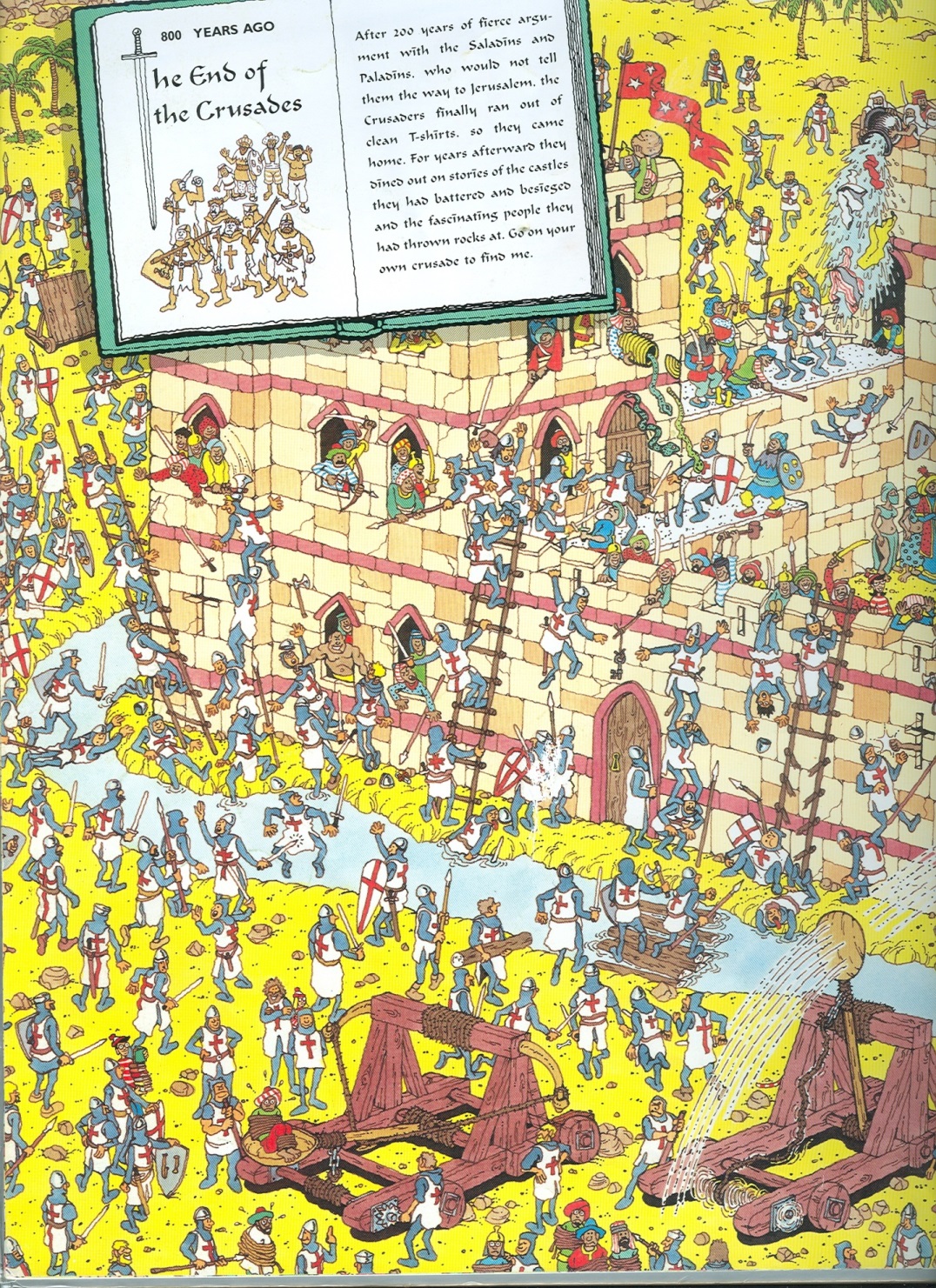 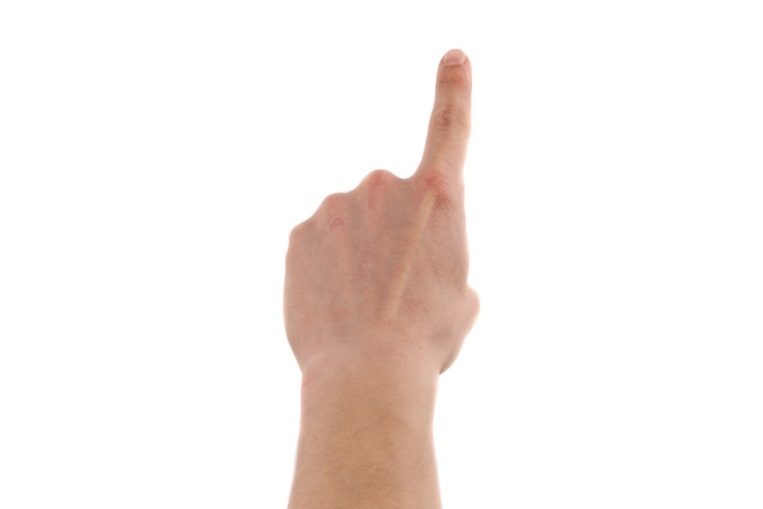 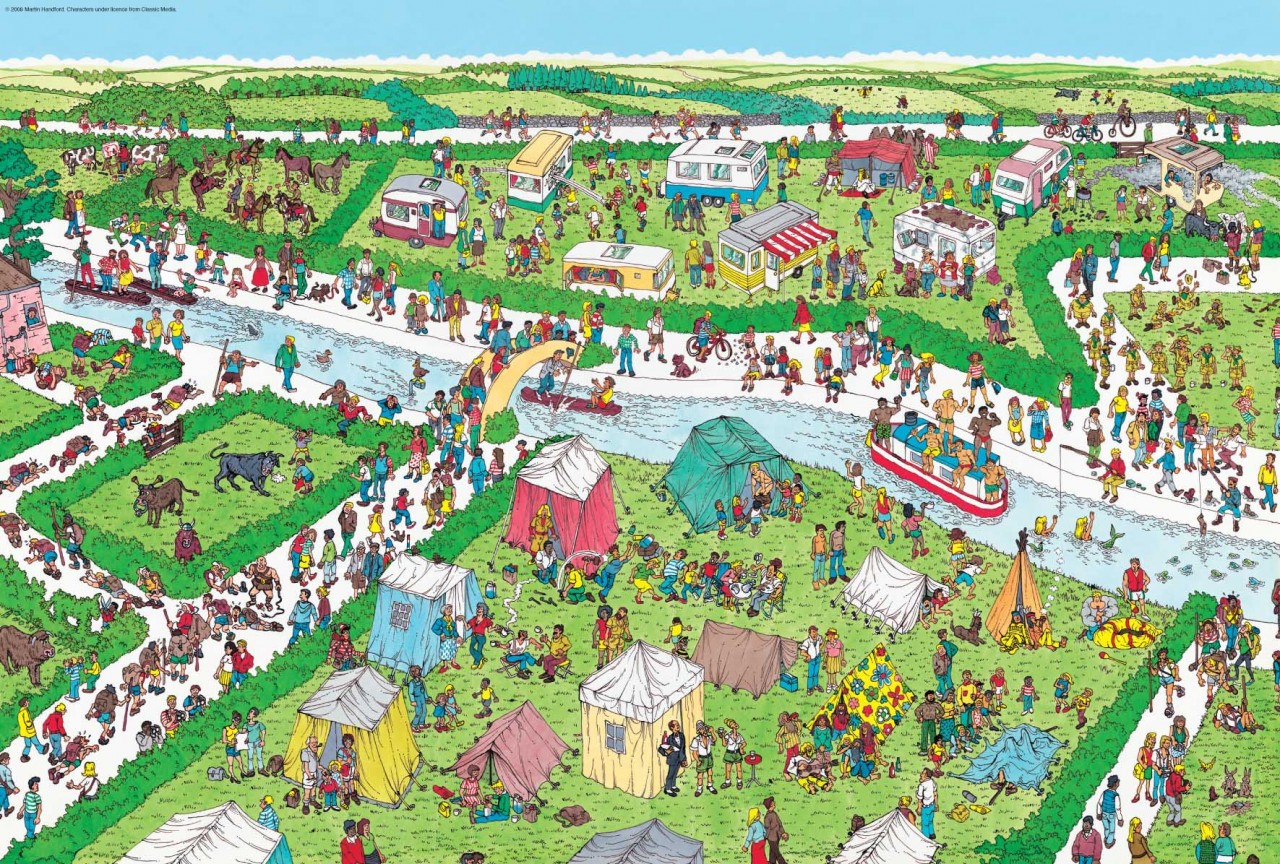 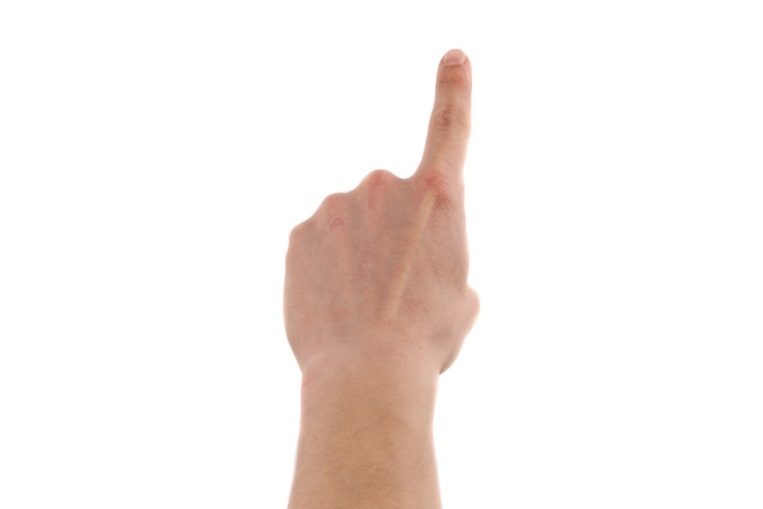 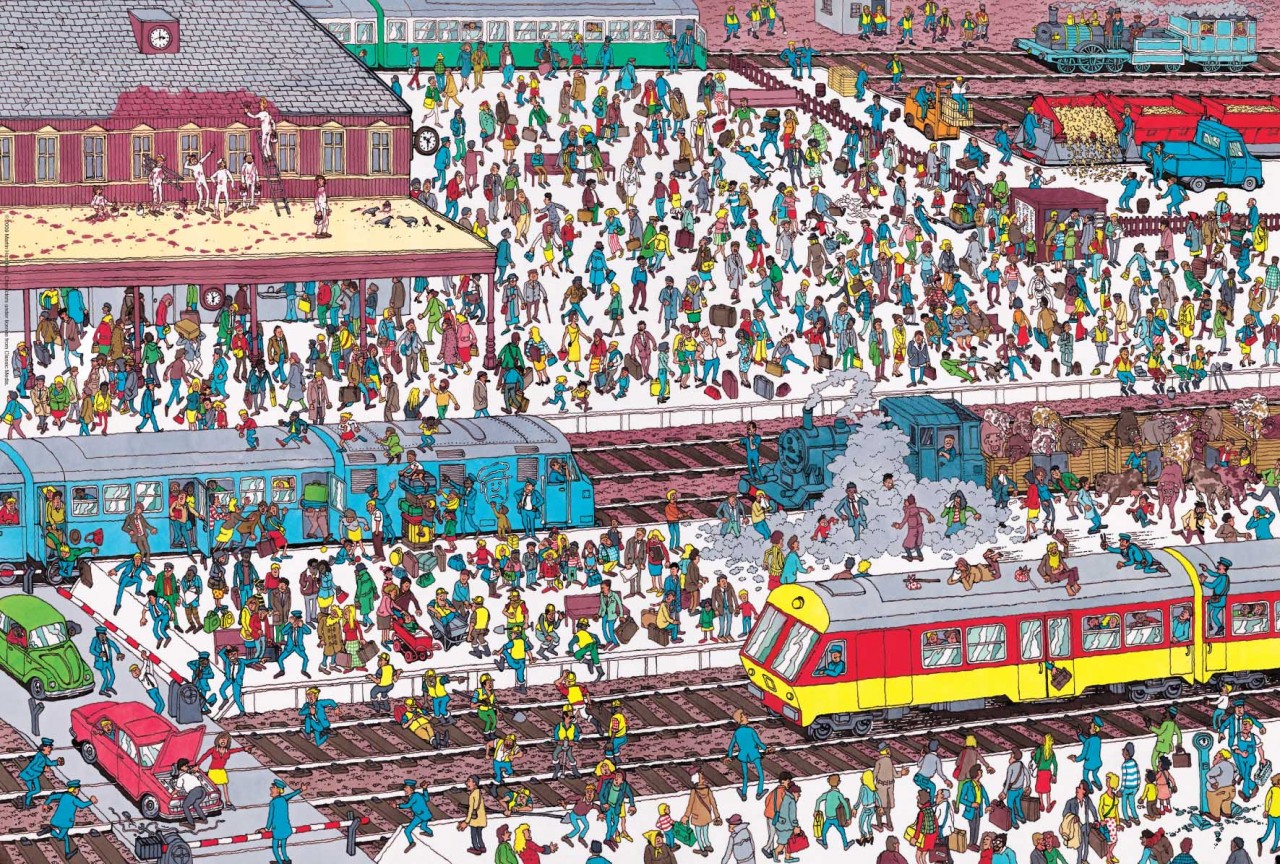 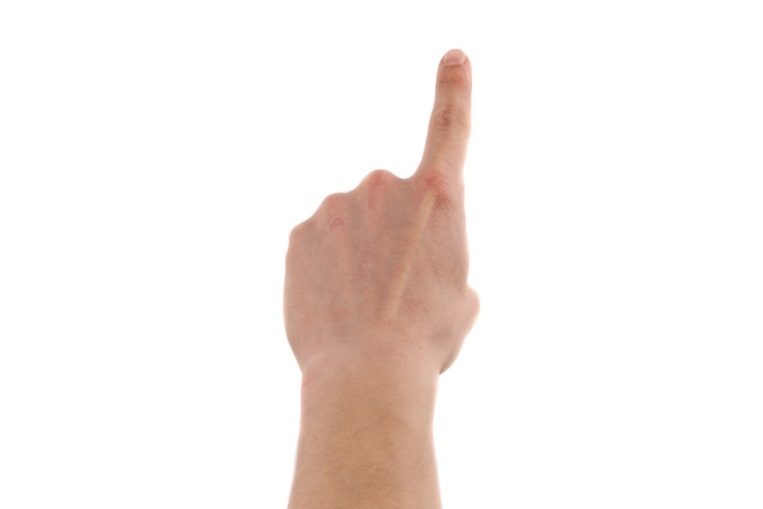 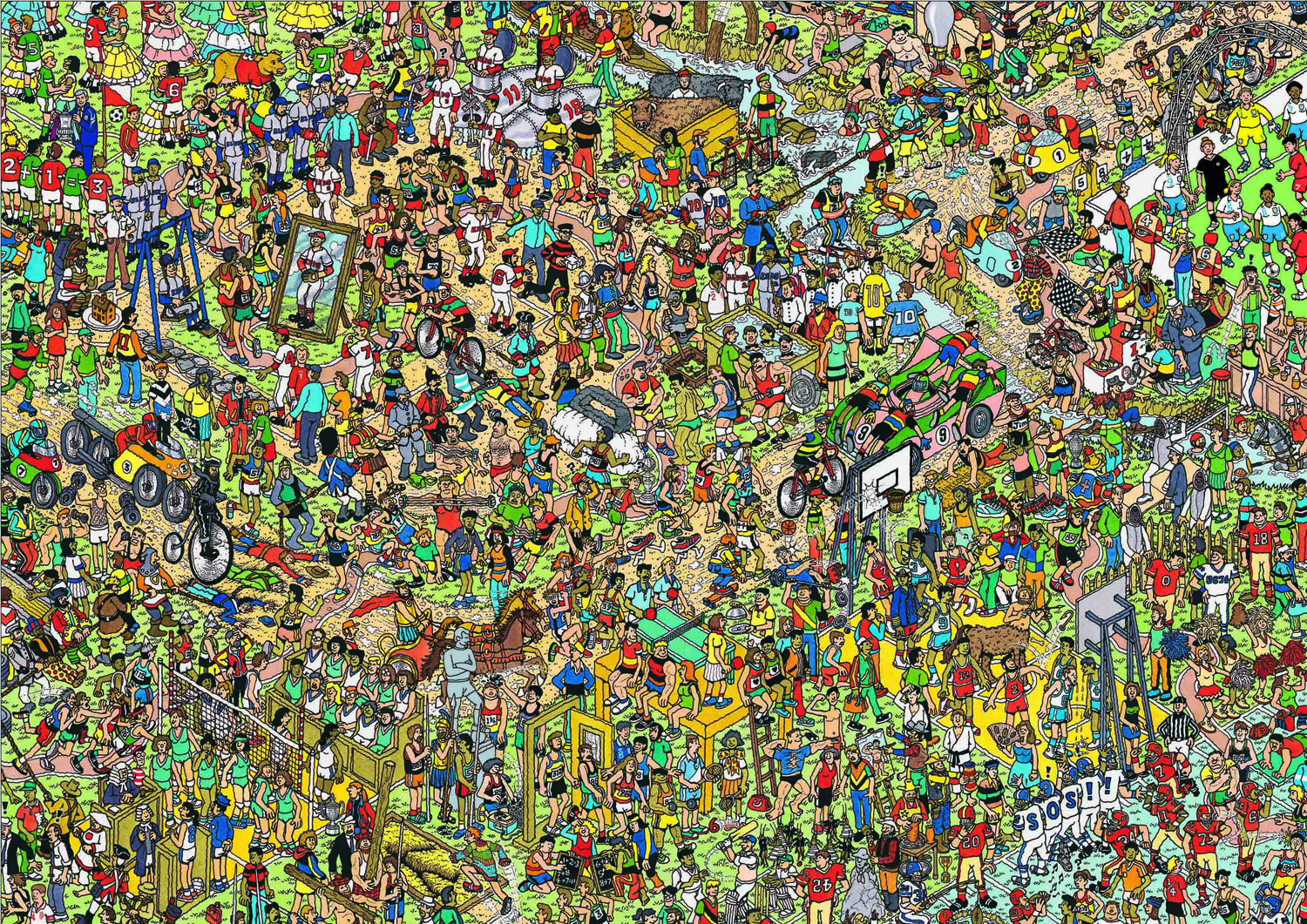 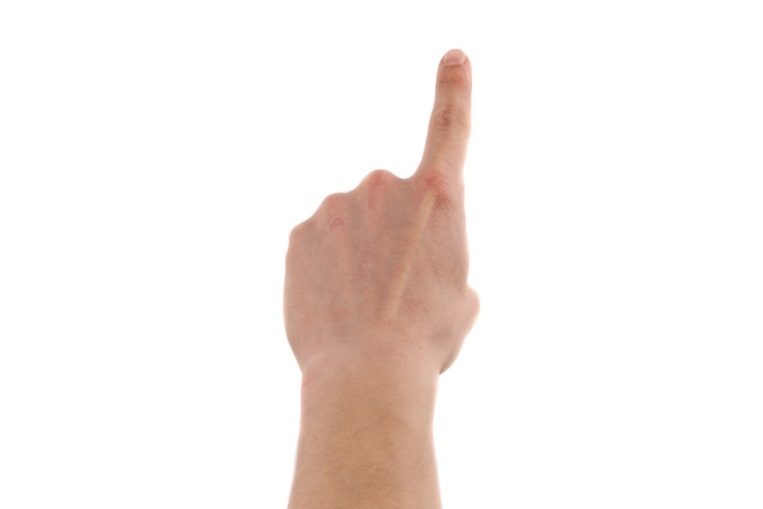 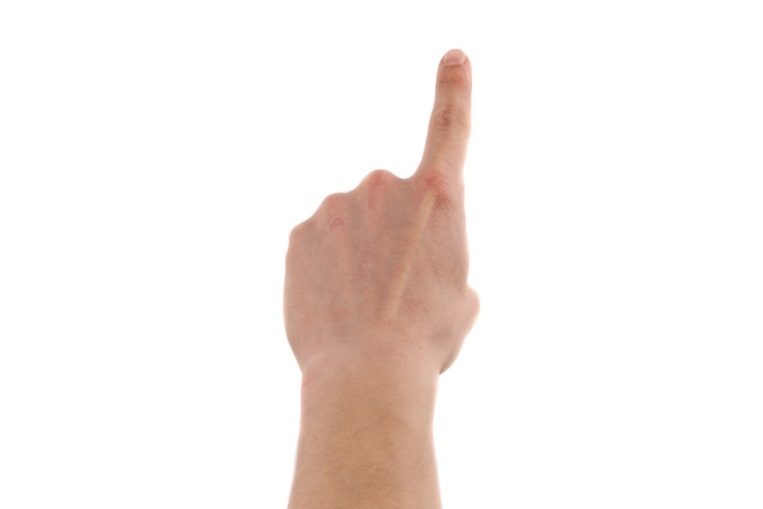 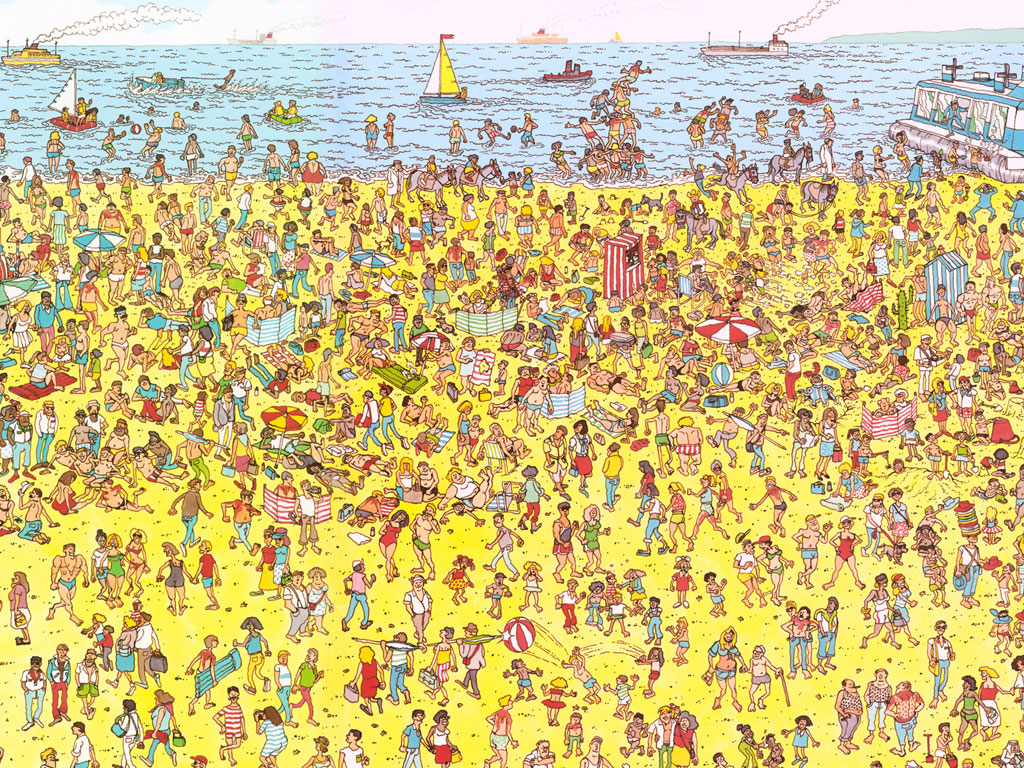 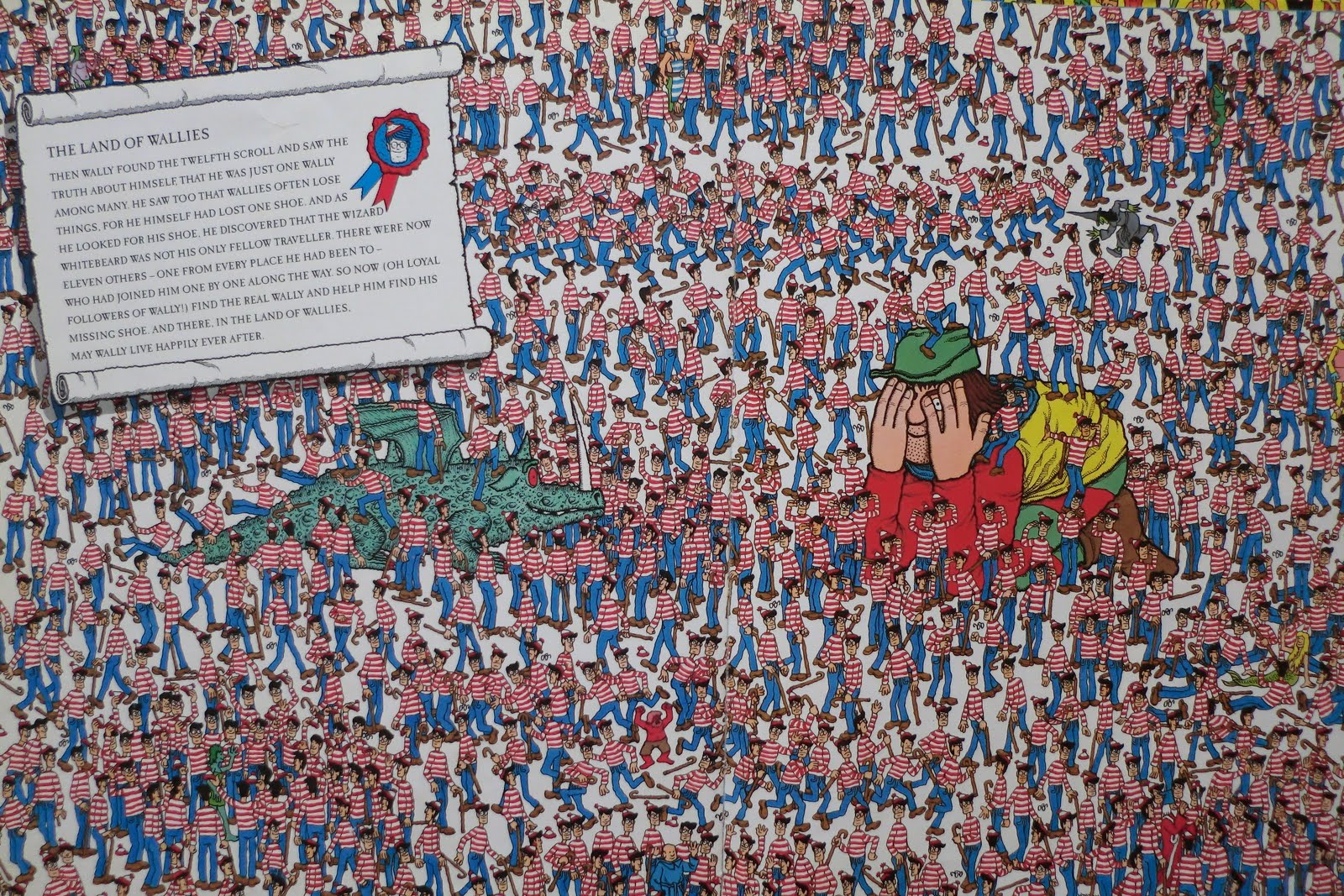